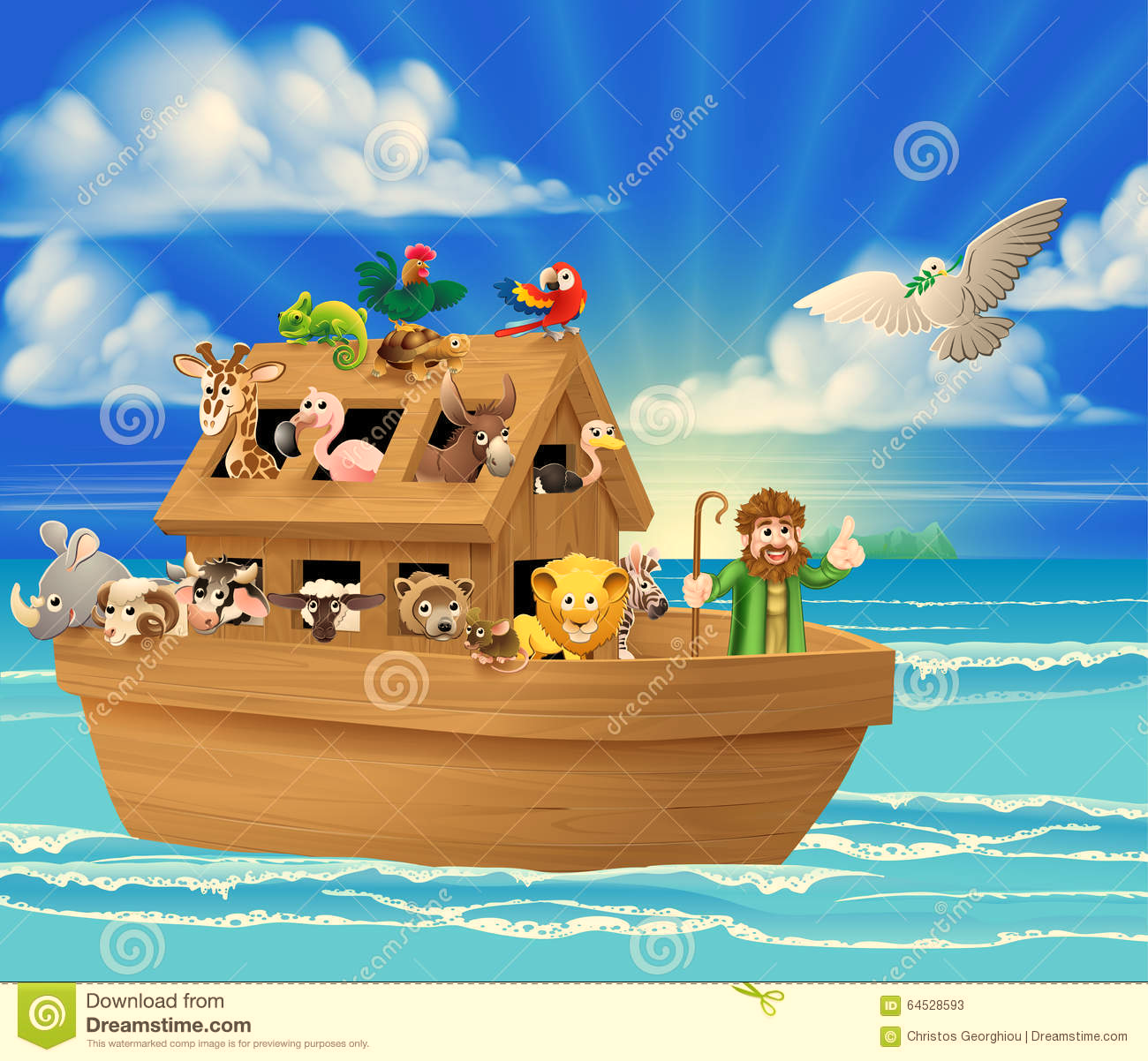 El diluvio llego a su Fin
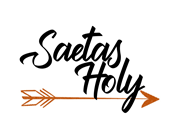 Genesis 8: 1-22
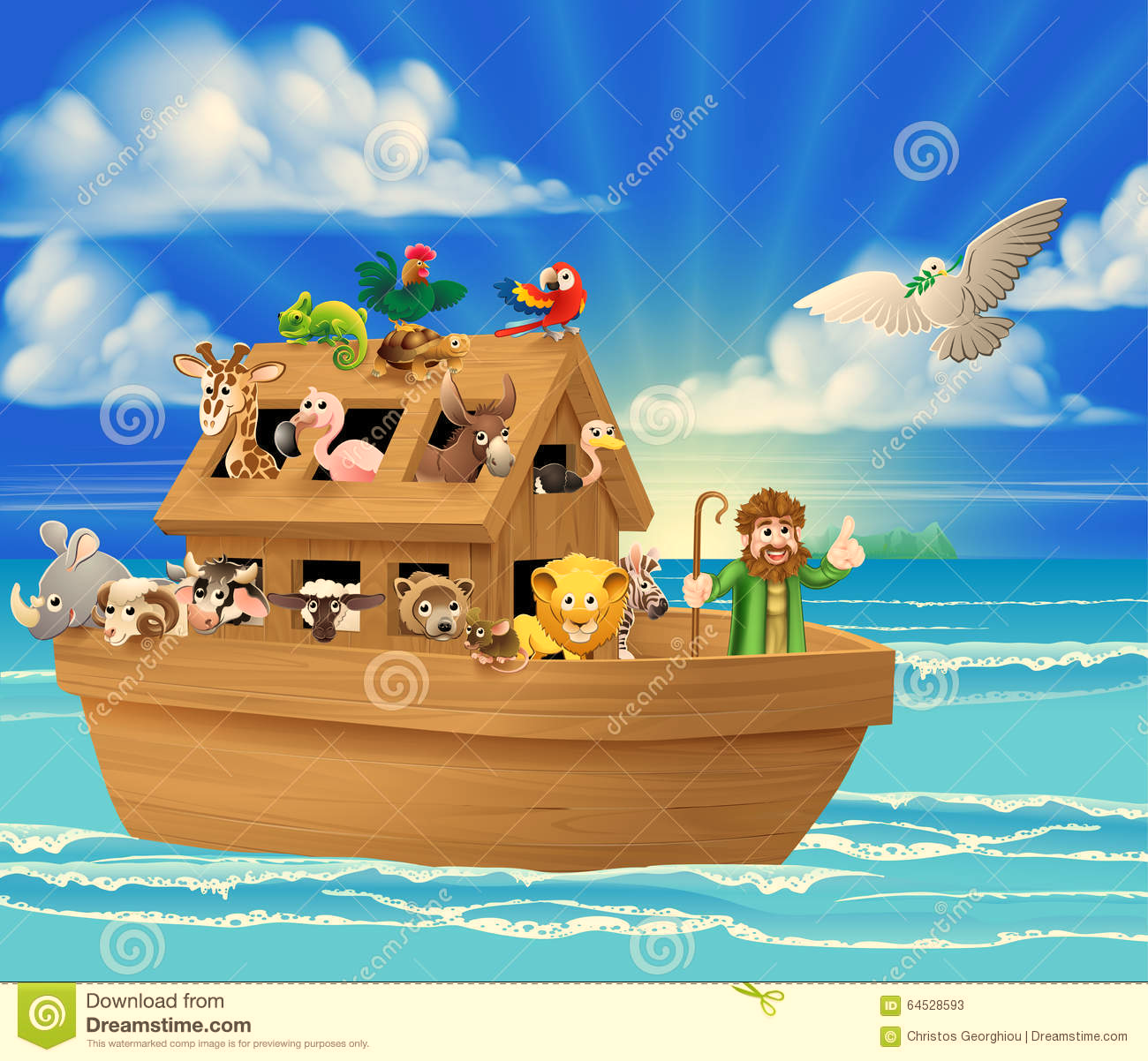 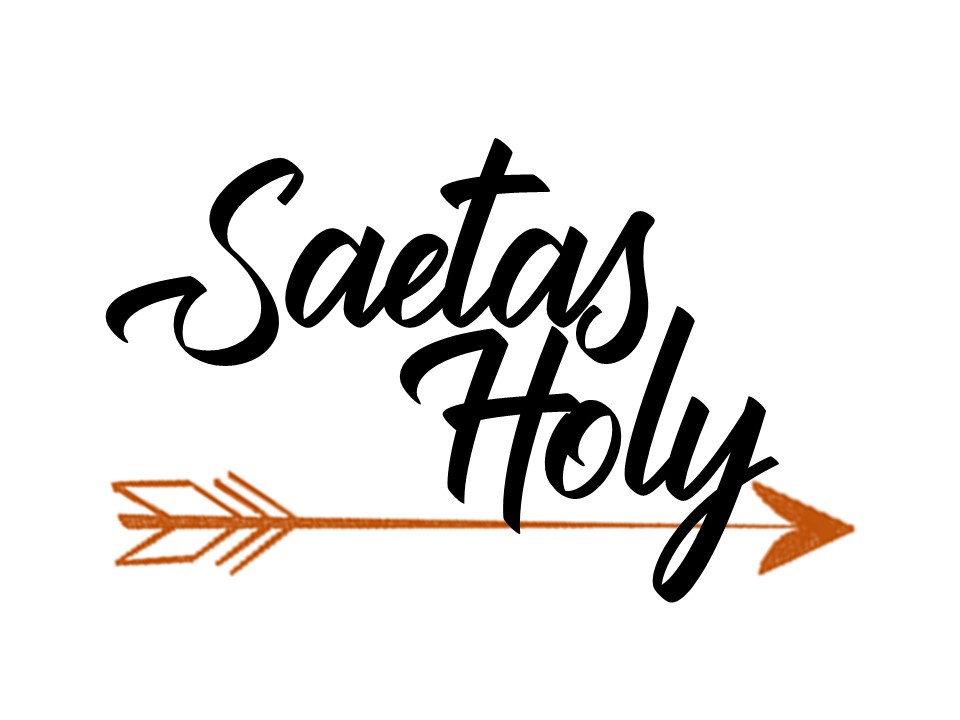 El diluvio llego a su Fin
18 Entonces salió Noé, y sus hijos, su mujer, y las mujeres de sus hijos con él.
19 Todos los animales, y todo reptil y toda ave, todo lo que se mueve sobre la tierra según sus especies, salieron del arca
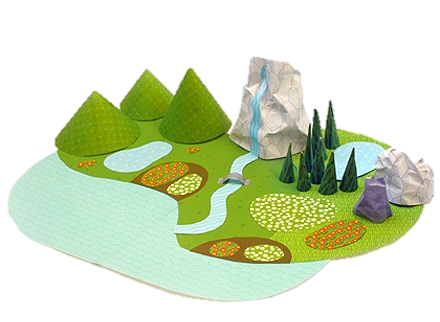 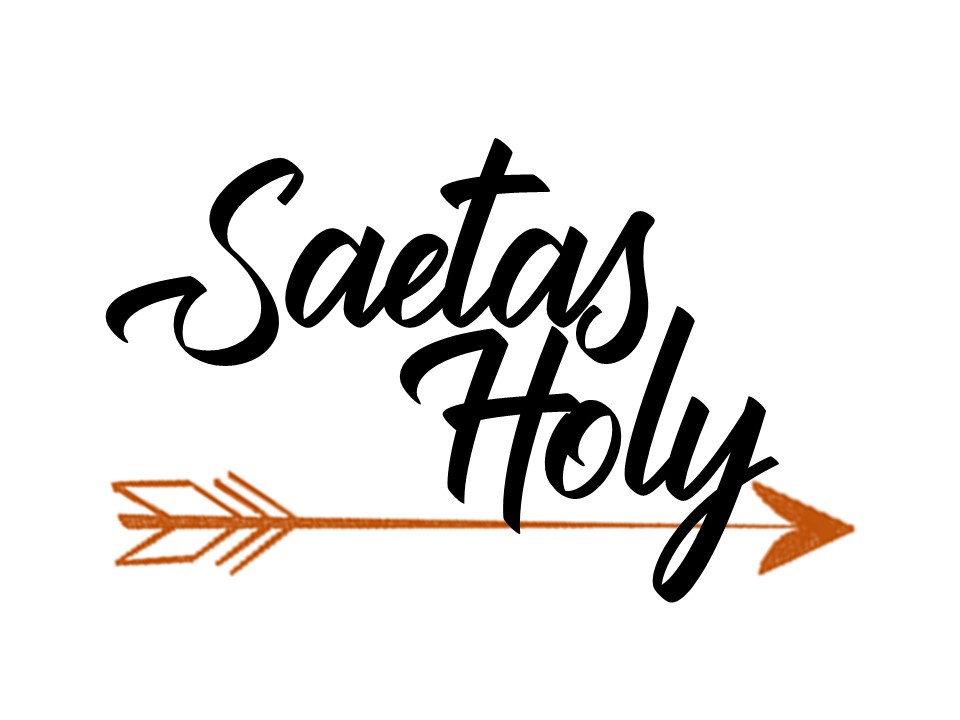 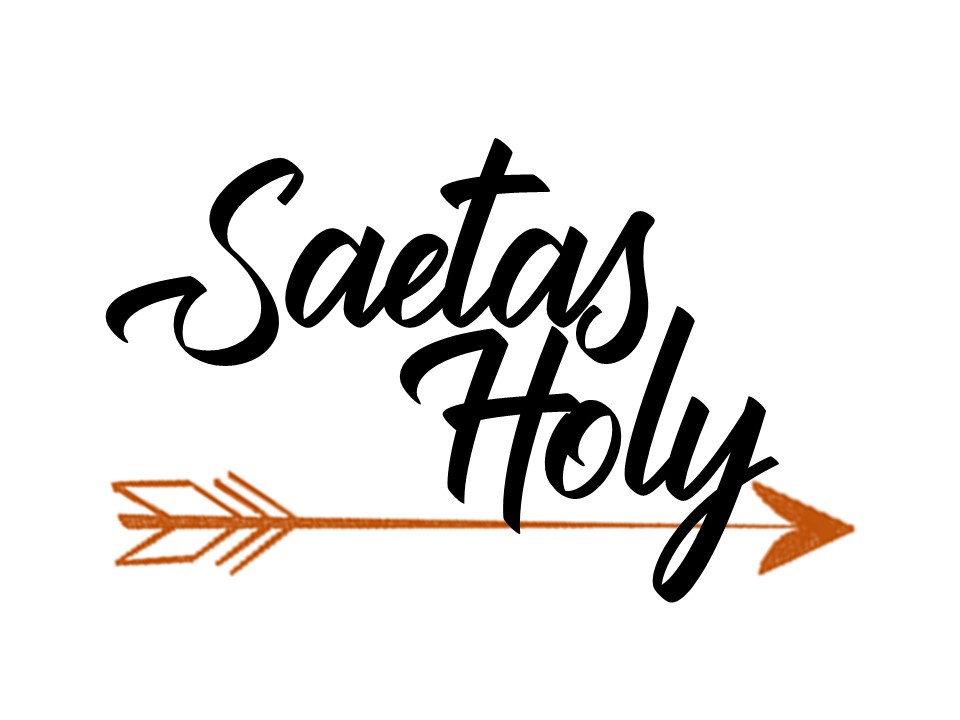 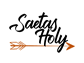 El diluvio 
llego a su Fin
El diluvio 
llego a su Fin
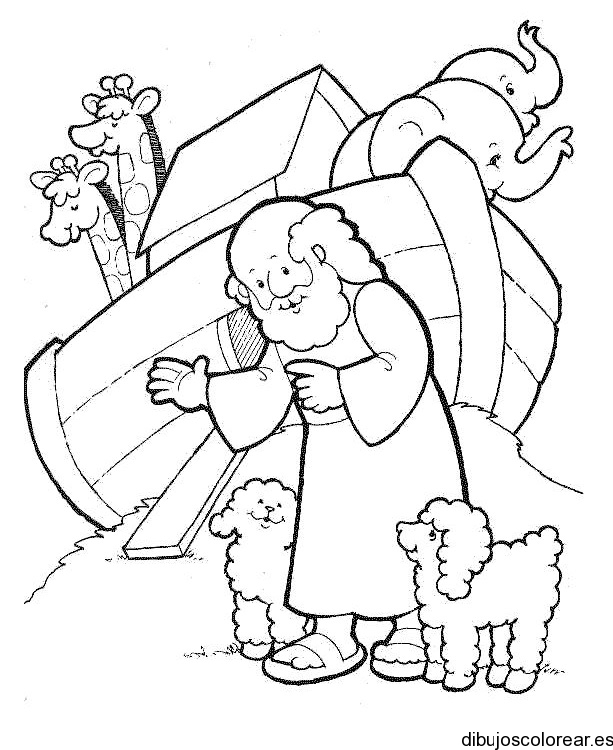 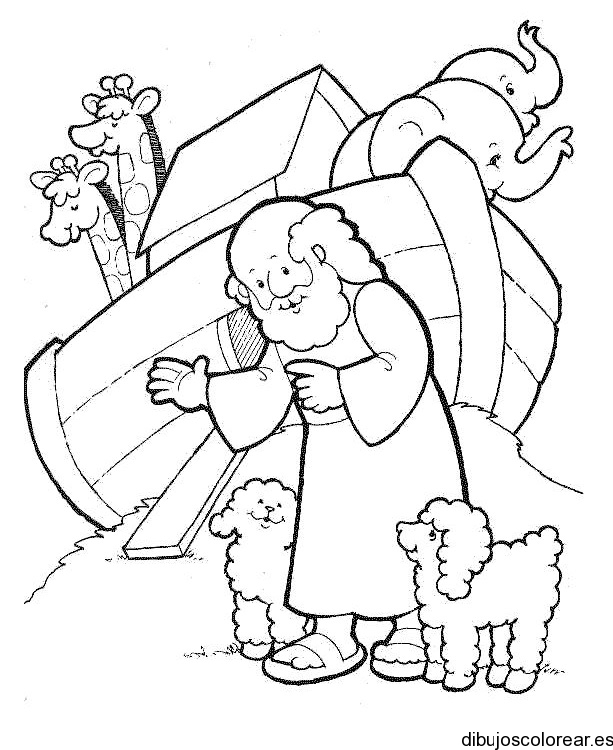 18 Entonces salió Noé, y sus hijos, su mujer, y las mujeres de sus hijos con él.
19 Todos los animales, y todo reptil y toda ave, todo lo que se mueve sobre la tierra según sus especies, salieron del arca
18 Entonces salió Noé, y sus hijos, su mujer, y las mujeres de sus hijos con él.
19 Todos los animales, y todo reptil y toda ave, todo lo que se mueve sobre la tierra según sus especies, salieron del arca
Genesis 
8:18-19
Genesis 
8:18-19
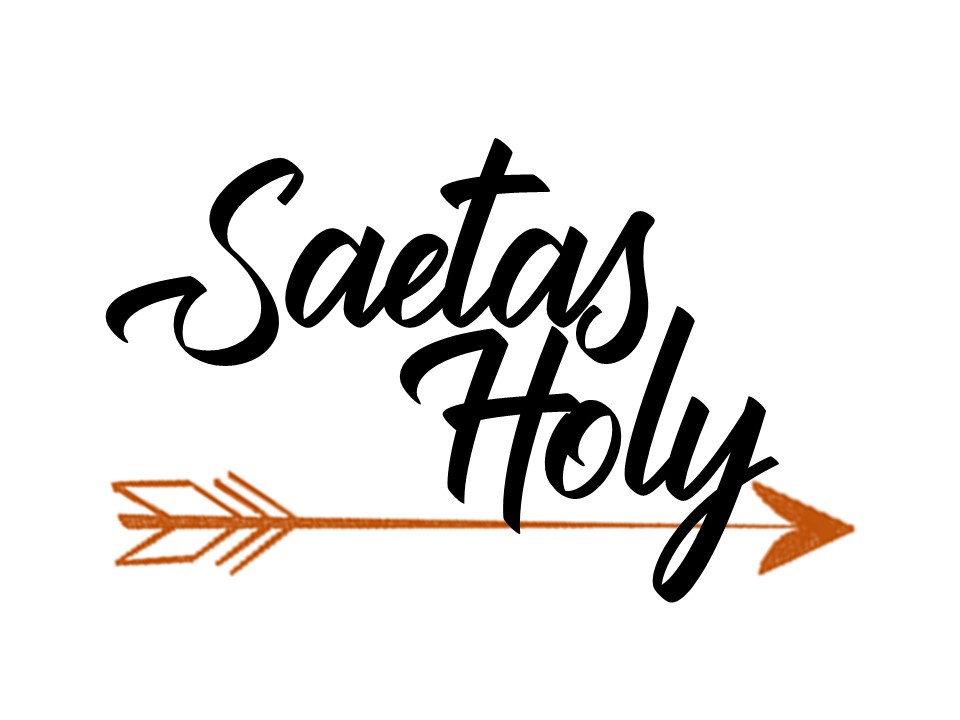 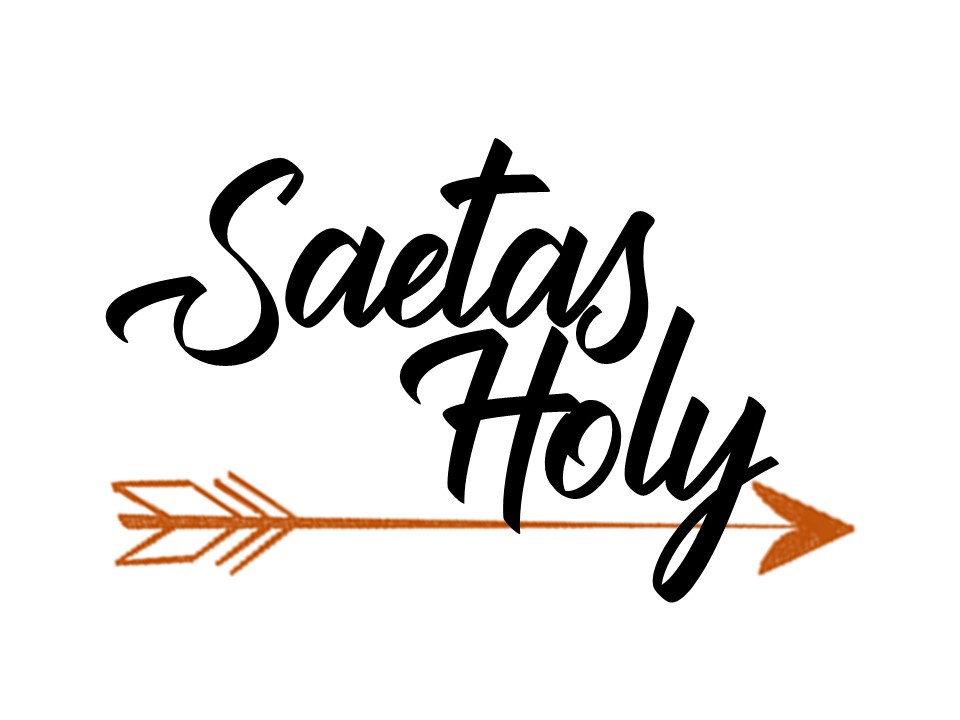 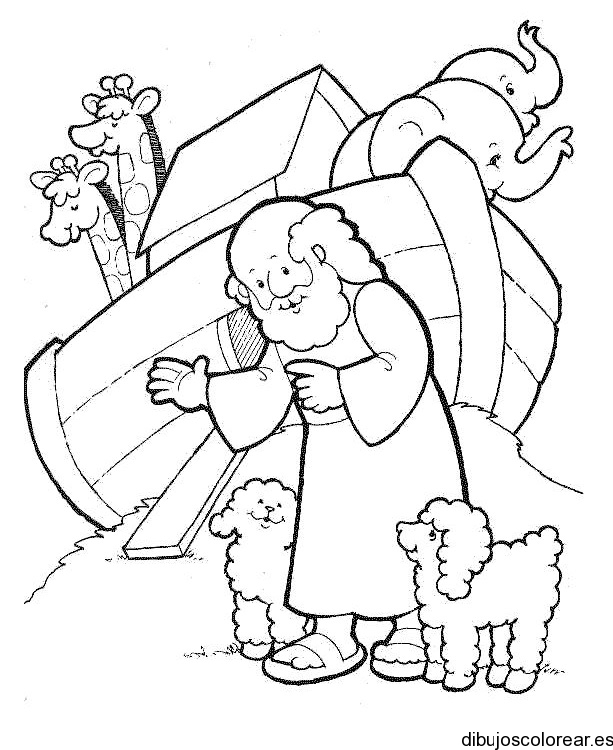 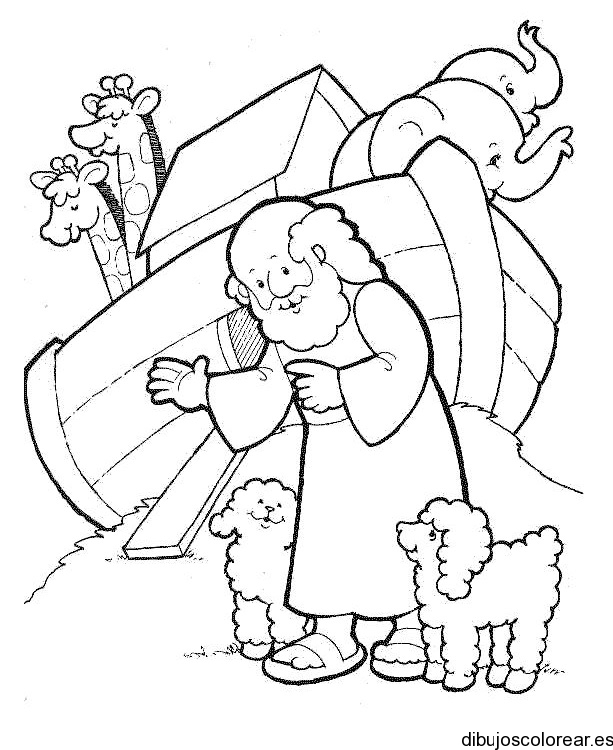 El diluvio 
llego a su Fin
El diluvio 
llego a su Fin
18 Entonces salió Noé, y sus hijos, su mujer, y las mujeres de sus hijos con él.
19 Todos los animales, y todo reptil y toda ave, todo lo que se mueve sobre la tierra según sus especies, salieron del arca
18 Entonces salió Noé, y sus hijos, su mujer, y las mujeres de sus hijos con él.
19 Todos los animales, y todo reptil y toda ave, todo lo que se mueve sobre la tierra según sus especies, salieron del arca
Genesis 
8:18-19
Genesis 
8:18-19
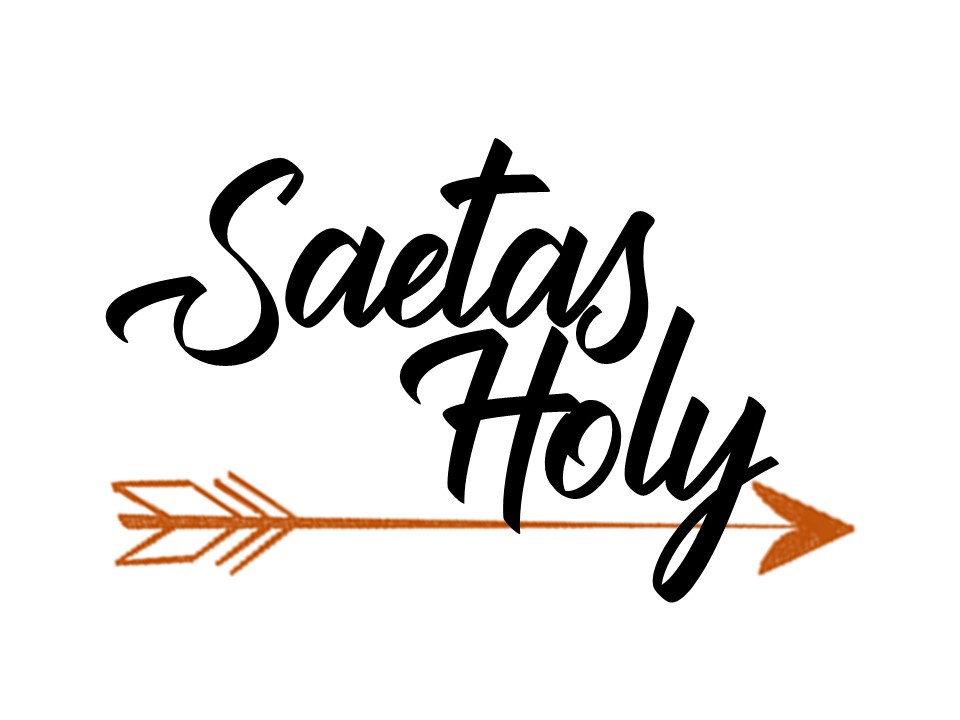 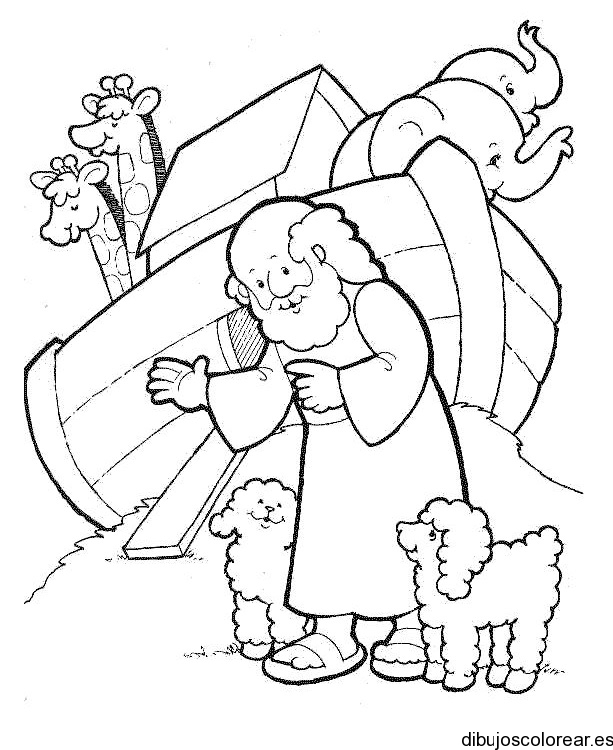 El diluvio llego a su Fin
18 Entonces salió Noé, y sus hijos, su mujer, y las mujeres de sus hijos con él.
19 Todos los animales, y todo reptil y toda ave, todo lo que se mueve sobre la tierra según sus especies, salieron del arca
Genesis 8:18-19
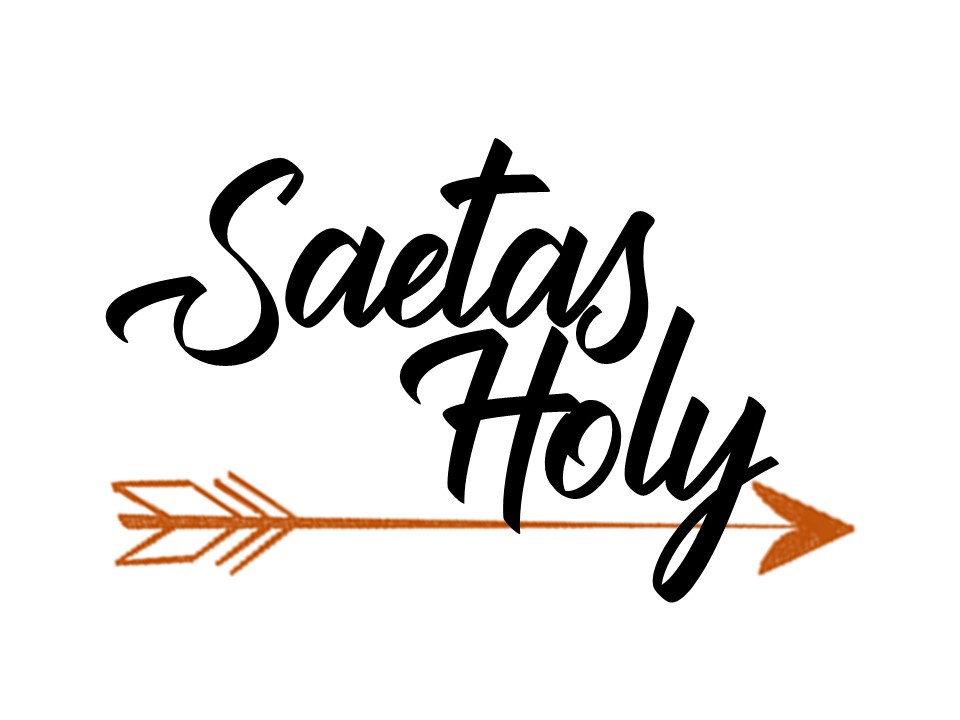 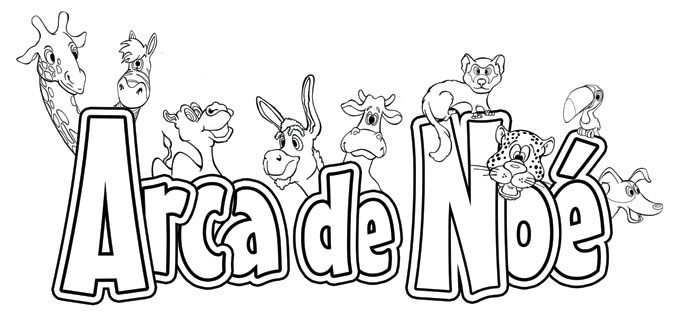 Ideas de manualidad
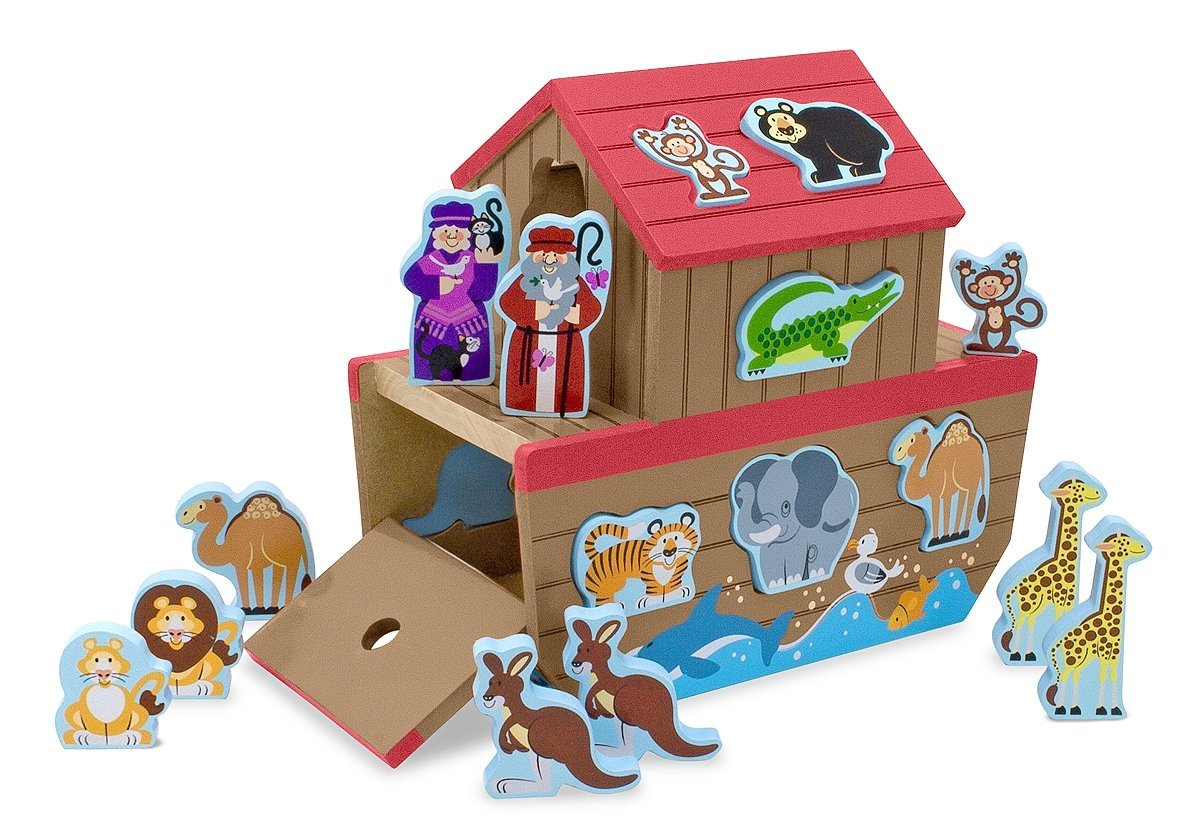 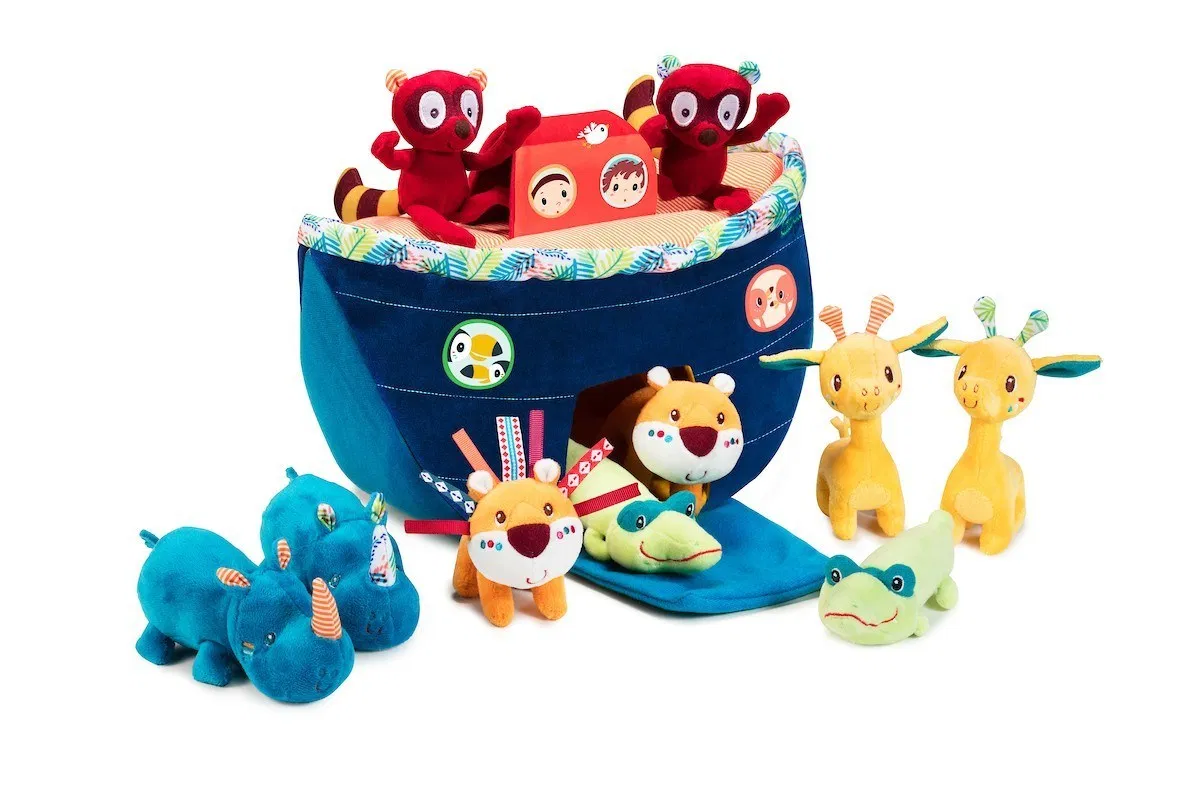 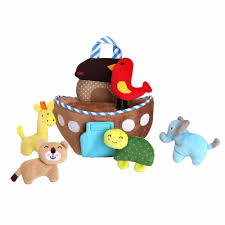 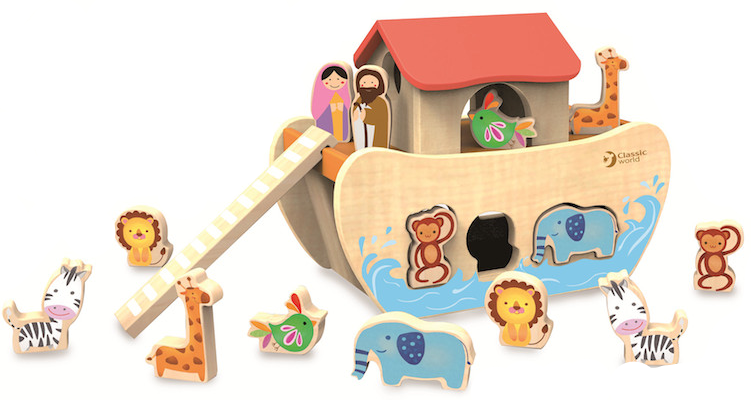 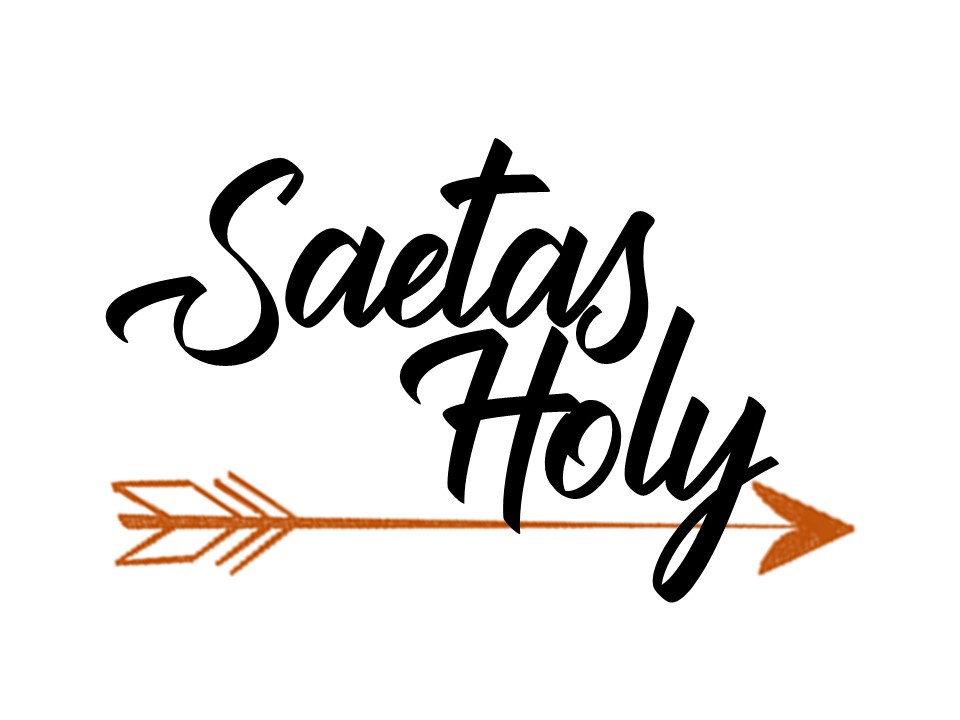 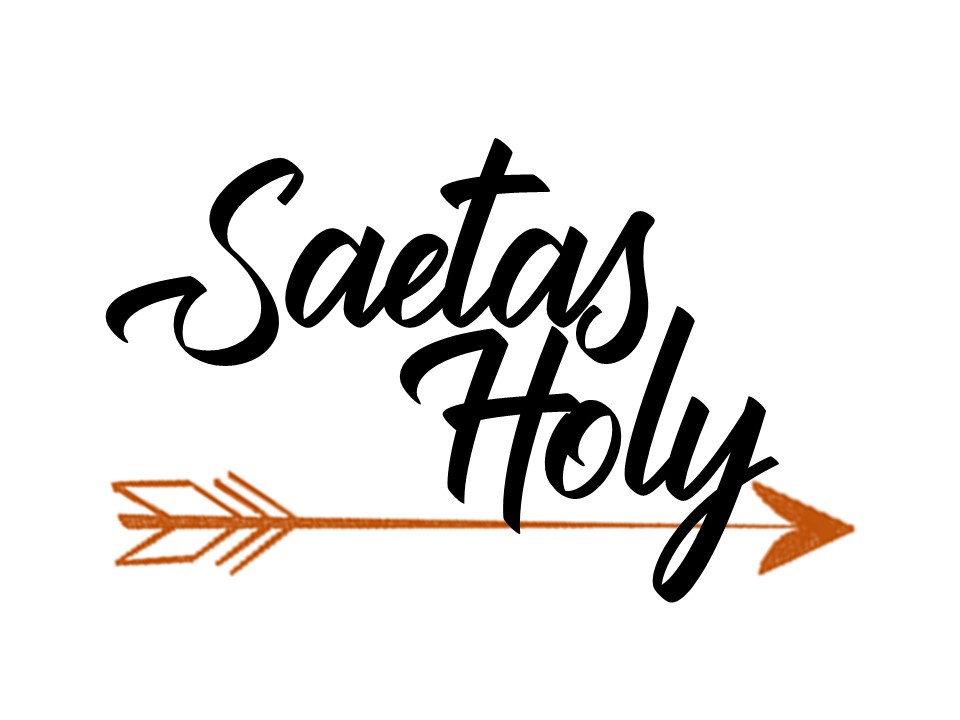 Jehová Dios dijo
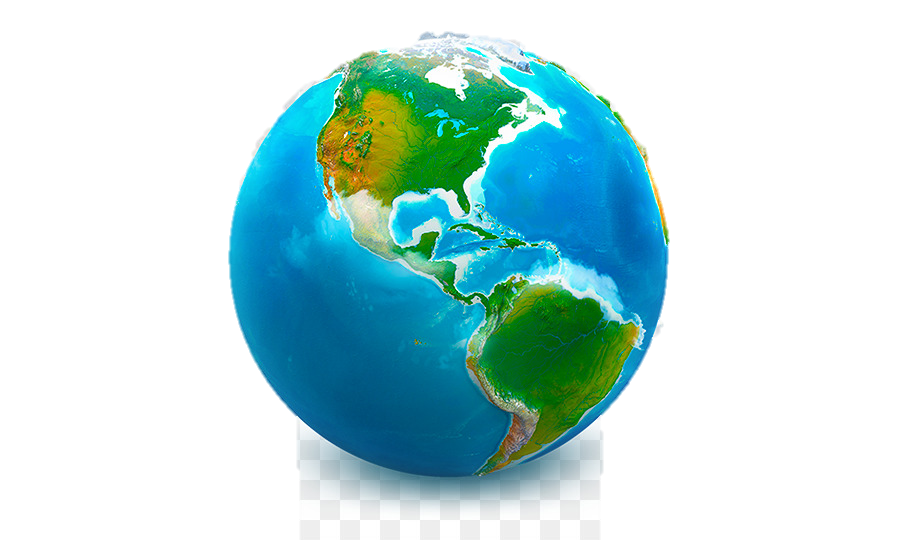 Mientras la tierra permanezca, no cesarán la sementera y la siega, el frío y el calor, el verano y el invierno, y el día y la noche.
Genesis 8:22
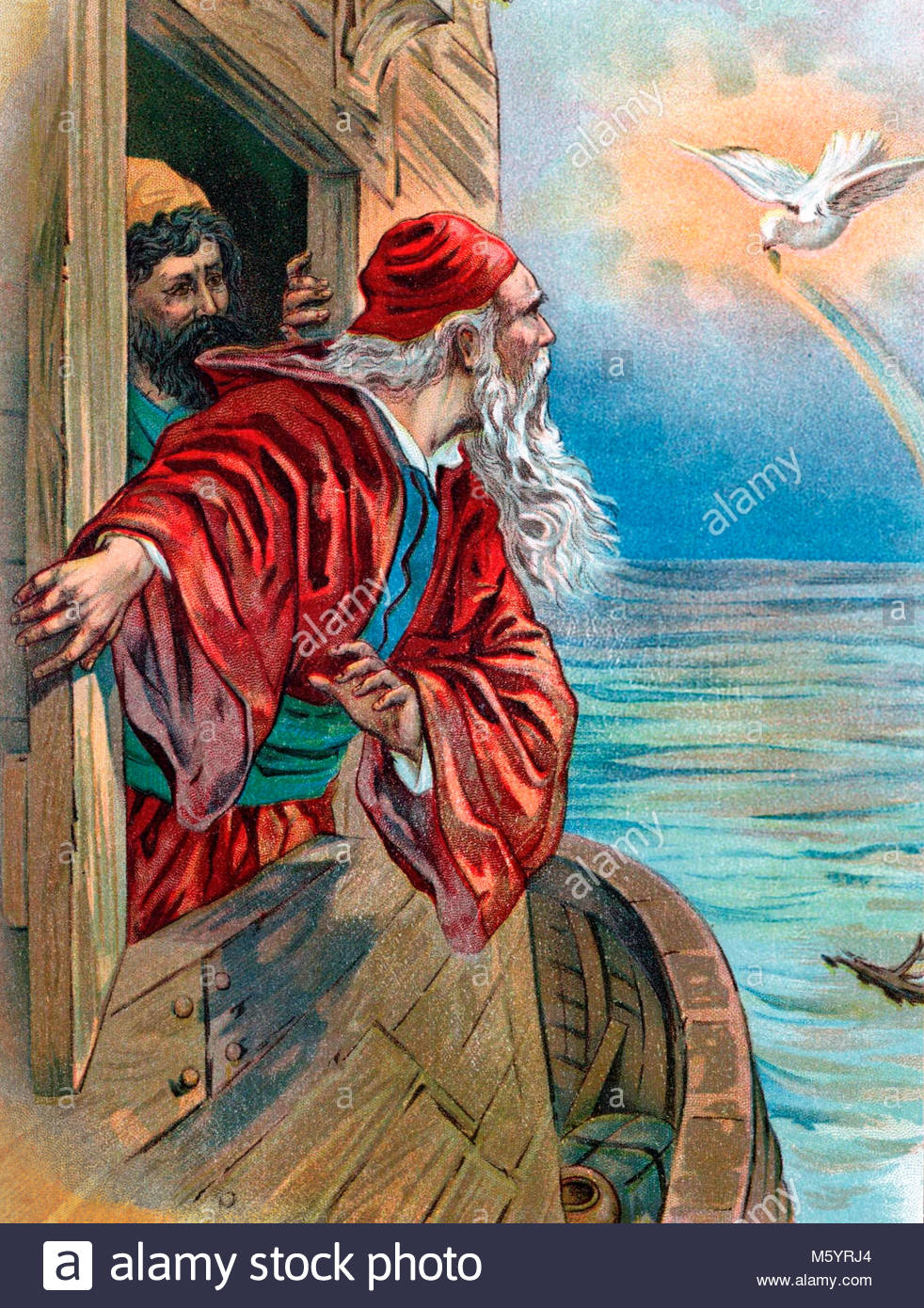 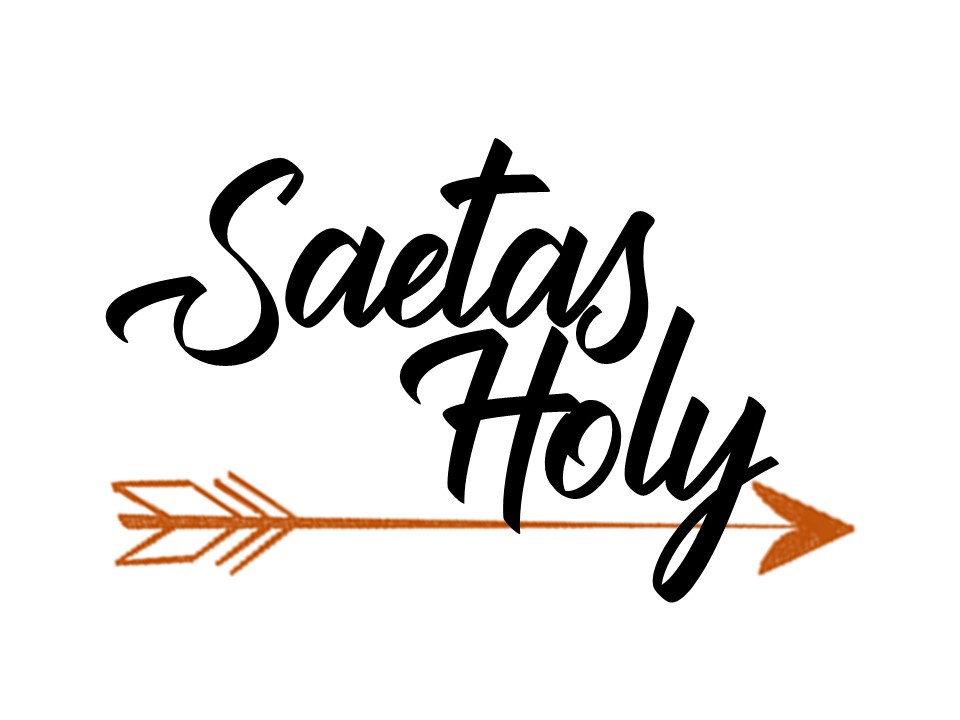 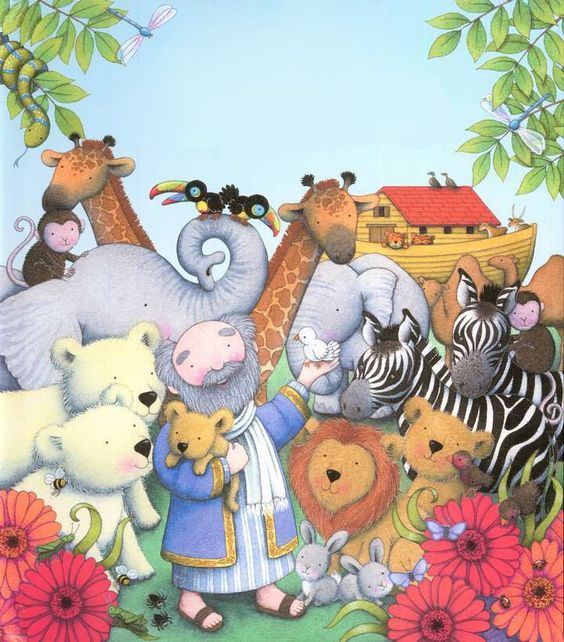 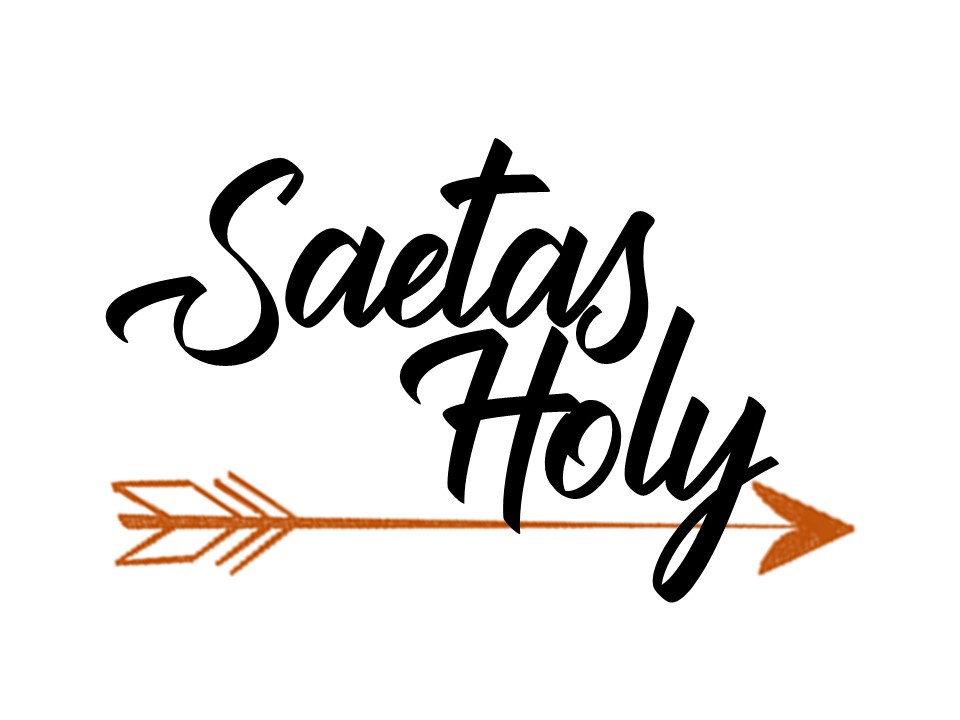